Java : Device to DataCenter
Charles Shih & Naveen Asrani
Oracle
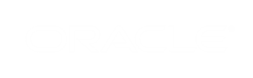 [Speaker Notes: The Internet of Things and the rise of a machine-to-machine (M2M)
ecosystem has been long anticipated. As this ecosystem converges
with cloud computing and big data, you need a seamless platform that
runs from the device to the data center with Java. Only Oracle provides it.

In the next 40-50 minutes we talk about this Oracle D2D offering based on Java]
The following is intended to outline our general product direction. It is intended for information purposes only, and may not be incorporated into any contract. It is not a commitment to deliver any material, code, or functionality, and should not be relied upon in making purchasing decisions. The development, release, and timing of any features or functionality described for Oracle’s products remains at the sole discretion of Oracle.
Need Integration
Need Fast Data
Inflexible
Devices
Niche
Security
Platforms
#COMPLEXITY
No SQL
CLOUD
Agility
Sensors
Analytics
Slow
Lifecycle Mgt
Rigid
Events
Testing
Proprietary
Scale
BIGDATA
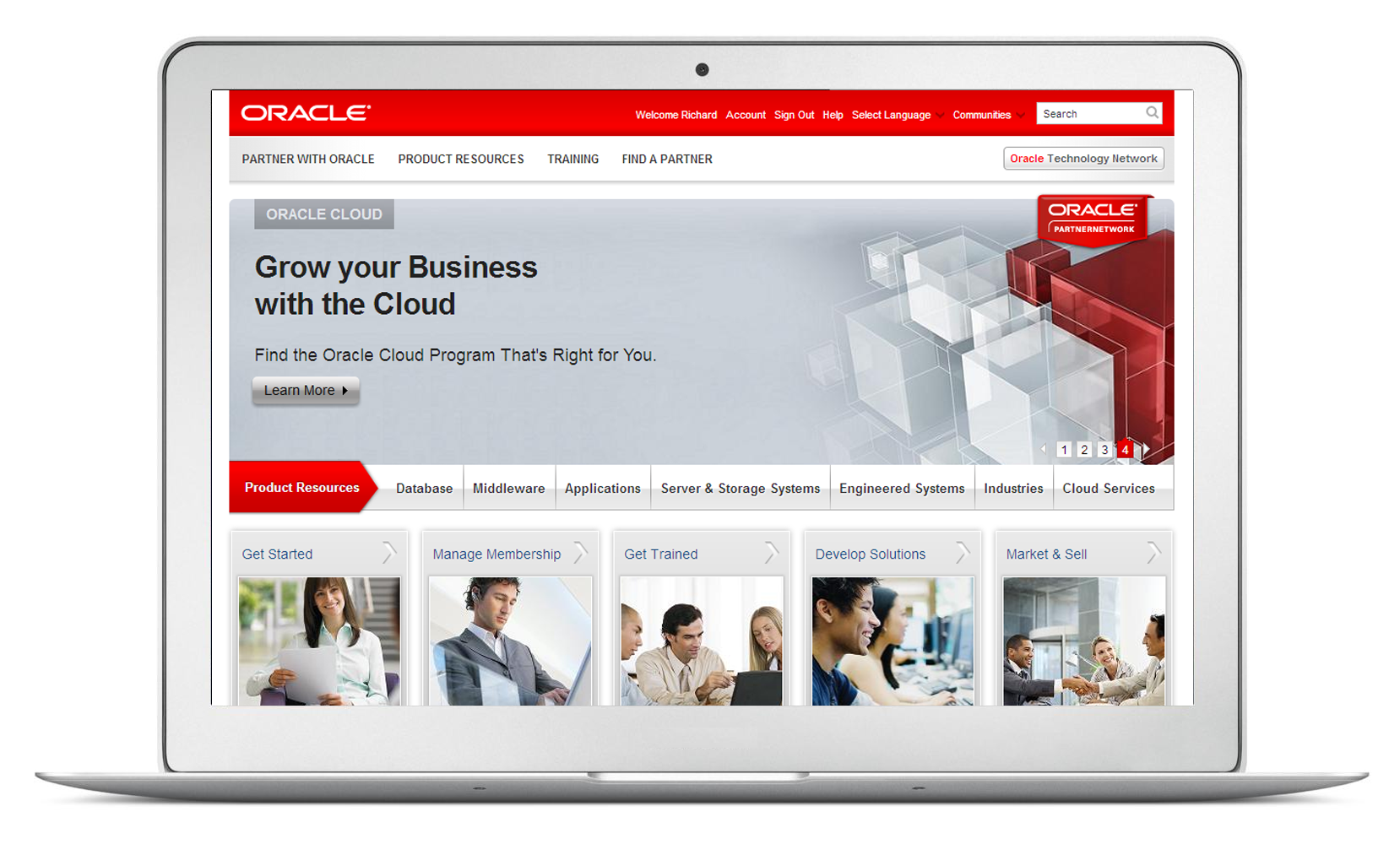 2.3B
Internet
Users
Source: IDC
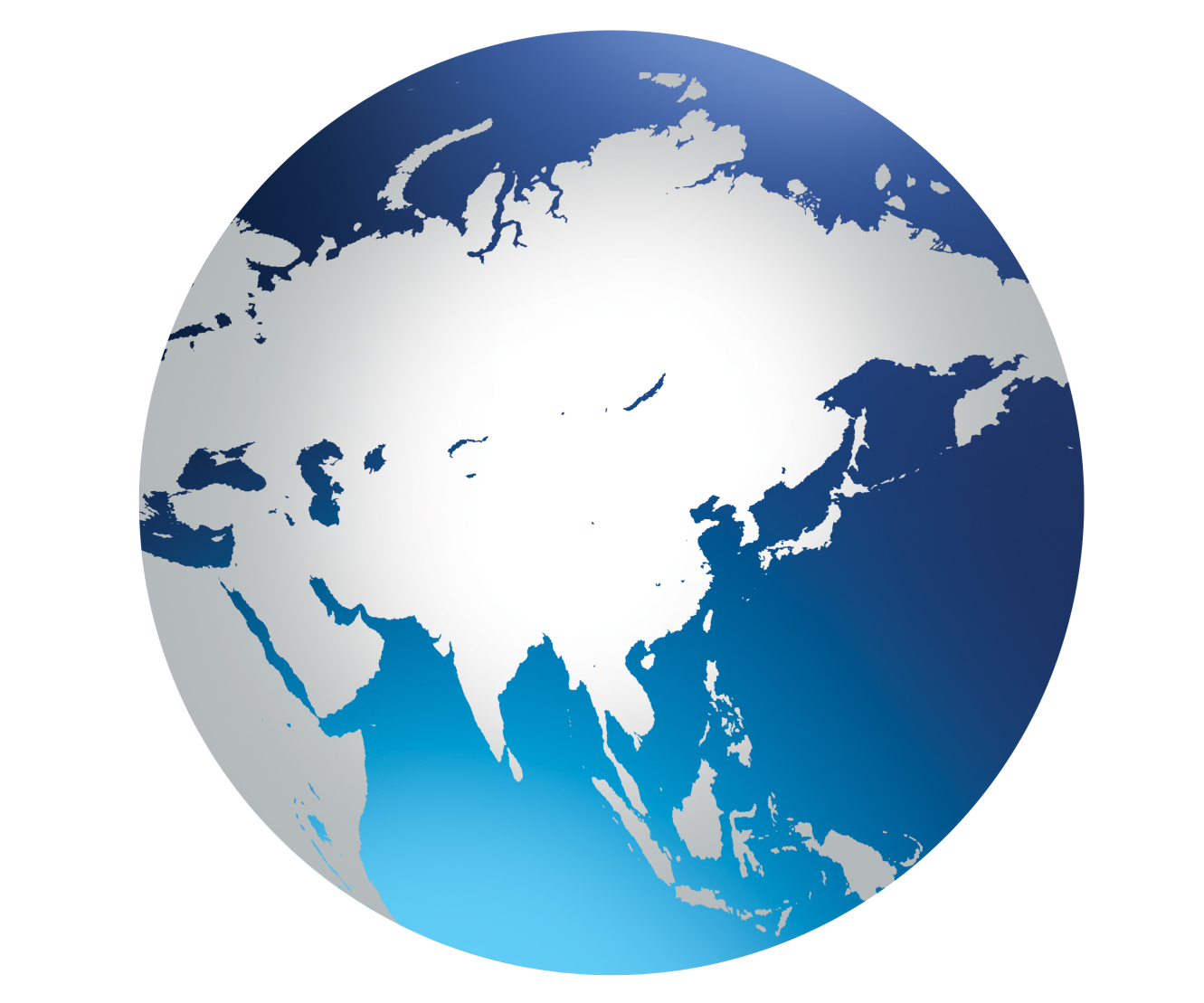 1.1B Global
3G MOBILE SUBSCRIBERS
Source: Mobithink
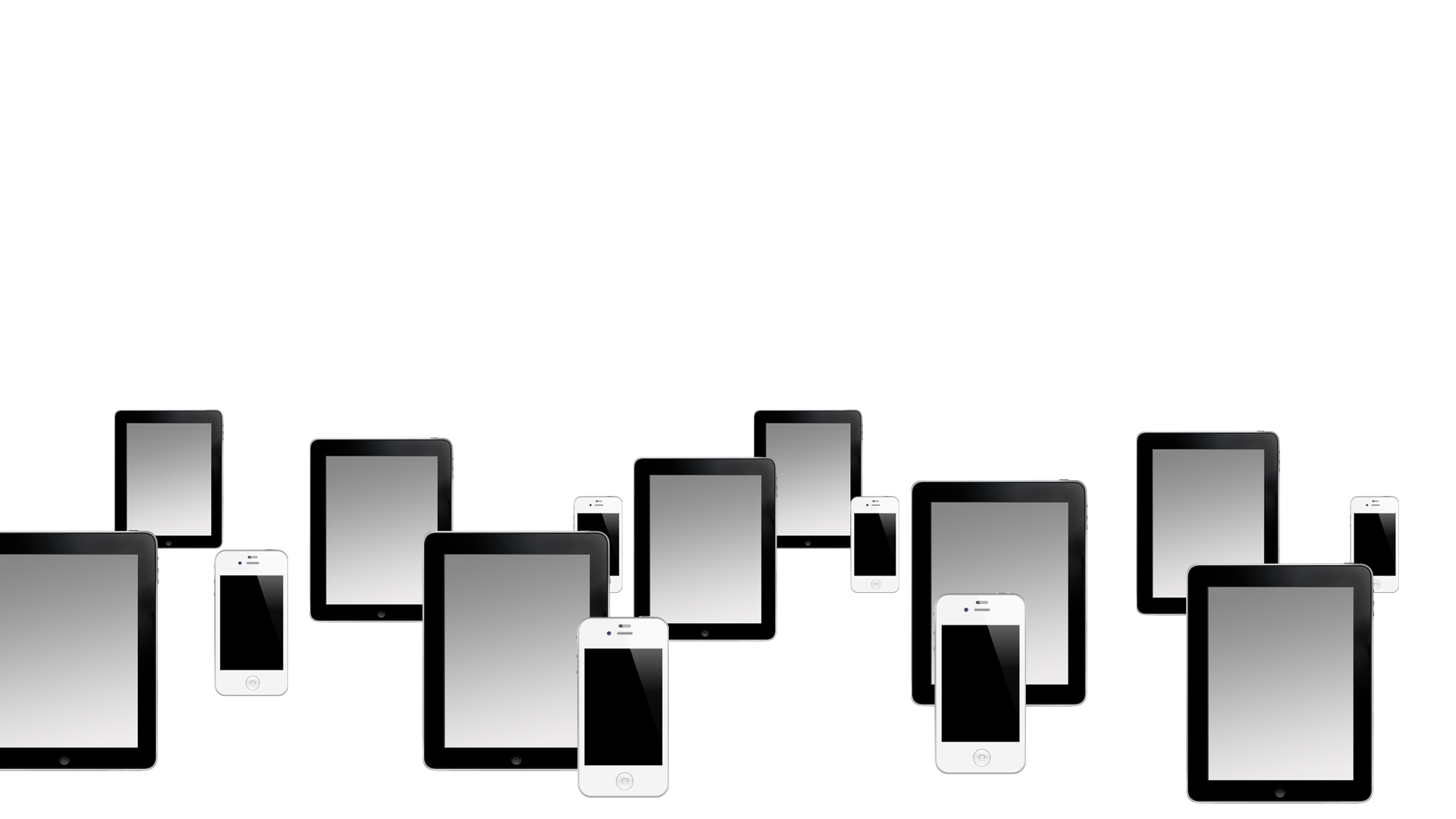 Today -  3Bn Devices
Source: Ericsson
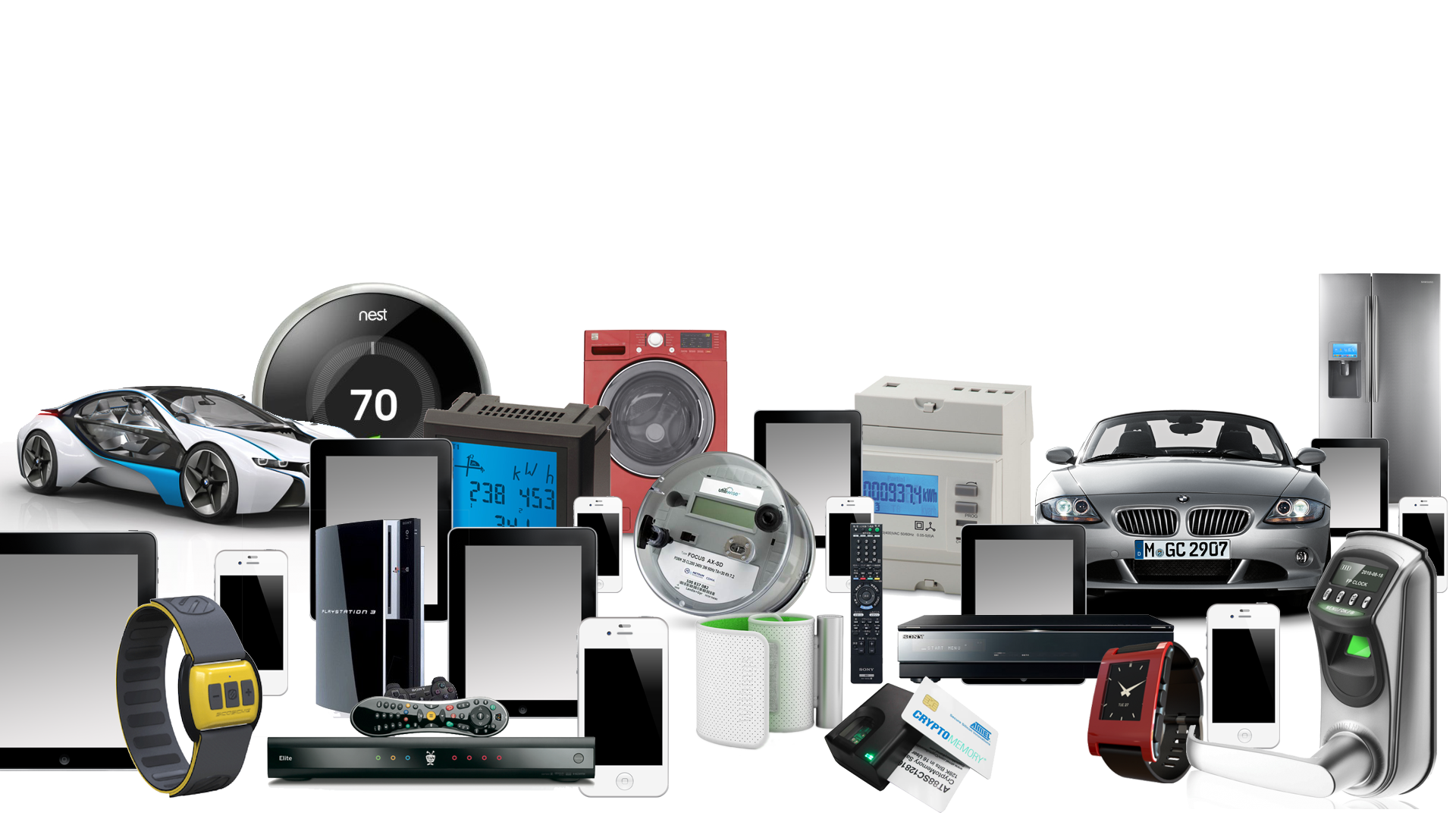 In the Next 5 Years - 50Bn Devices
Source: Ericsson
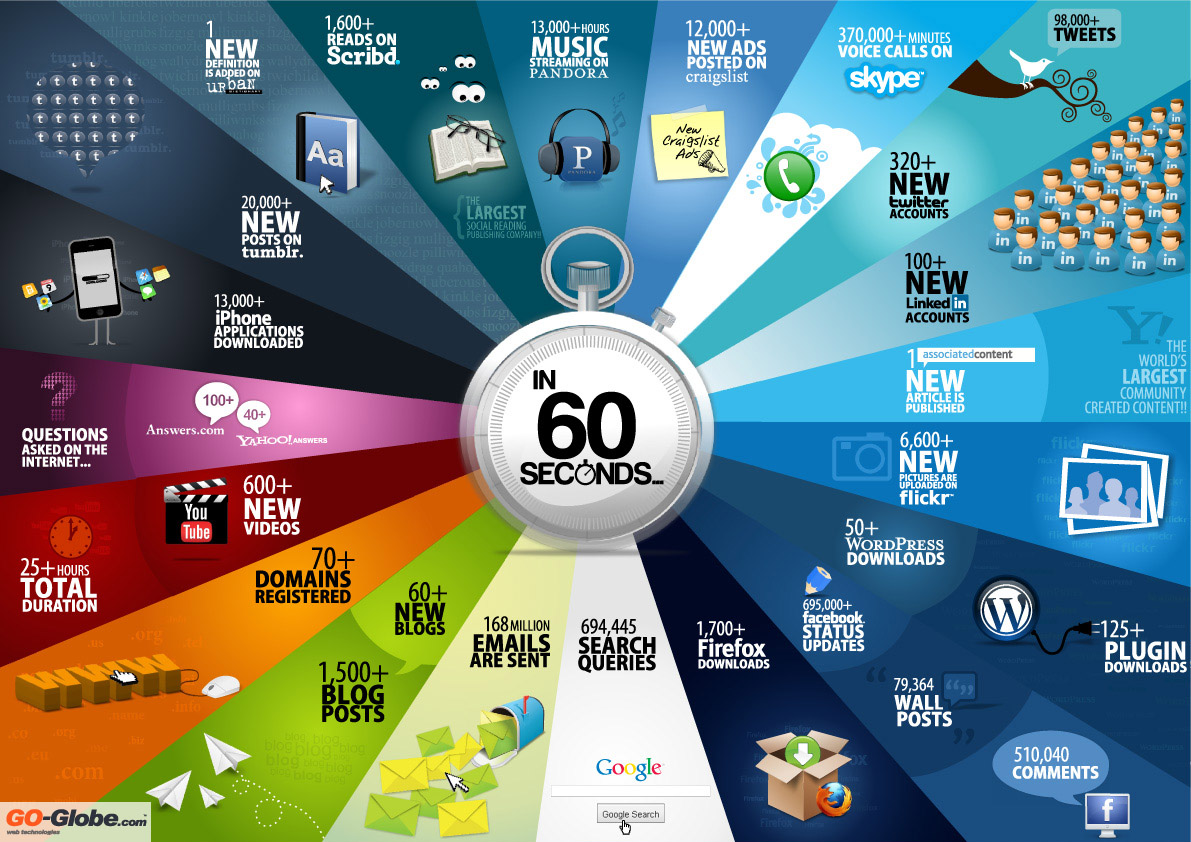 Data Explosion
Web & social networks experienced it first…
Infographic by Go-gulf.com
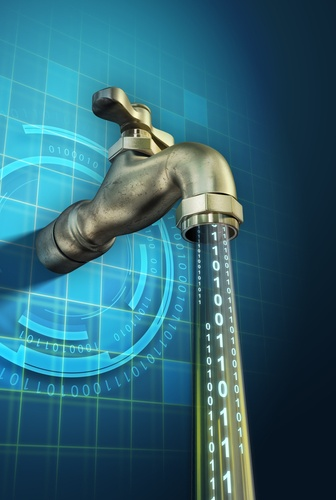 … but enterprises are now facing it too
… but enterprises are also facing it now
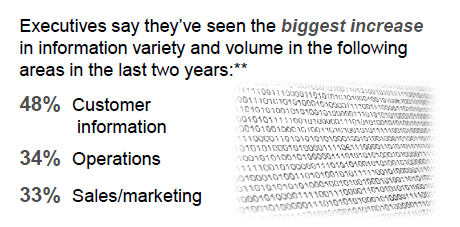 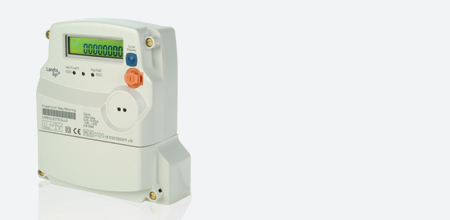 Utilities deploying smart meters?
 200x information flowing to data center!
Source: http://www.oracle.com/us/corporate/press/1704764
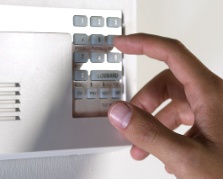 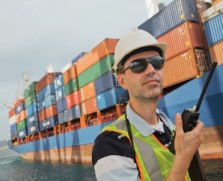 Minimize Downtime – High Availability
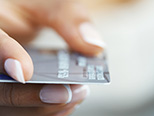 Imroving operational efficiency
Challenges in the M2M Era
Common Development Environment across M2M solutions
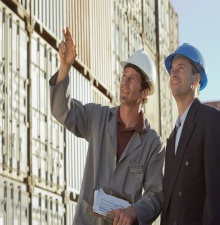 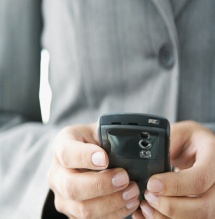 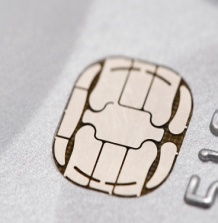 Extracting value from large amounts of data
Real-time Data Data Analysis & Management
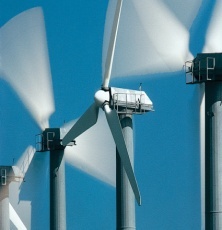 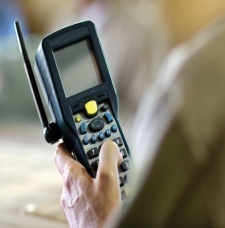 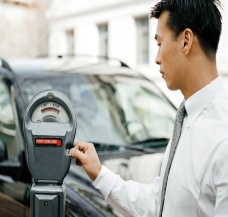 Enabling New Services and faster time to market
Support for a wide variety 
of devices
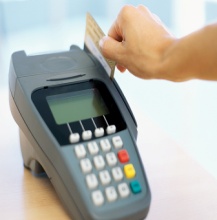 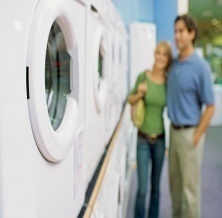 Cloud based Services key  to reduce cost & complexity
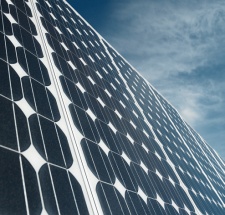 Devices in-market for longer
duration
Intermittent connectivity
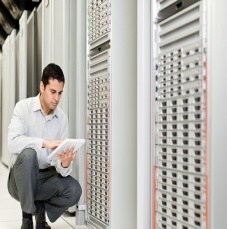 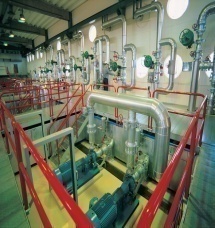 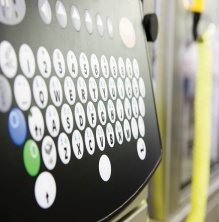 Integration and Automation with existing systems
Portability, security with scalability
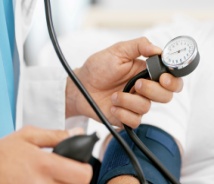 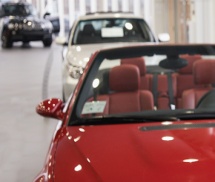 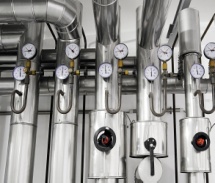 Risk of opportunity lost or non compliance
Faster local decision 
making
Challenges in the M2M Era
High-frequency data analysis for instant decision making and automation of  information flows
Customer service differentiation from automated real-time responsiveness
Always-on devices connected to variety of sensors and running multiple software applications
Intelligent Devices
Fast Data
Responsiveness
Data captured
Analysis completed
Obstacles to Faster Data
Ensuring Real-Time Accuracy, Efficiency, and Scale
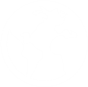 Business event
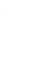 Business Value
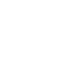 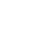 Action taken
Action Time
Source: Richard Hackethorn’s Component’s of Action Time
Oracle’s Device to Data Center Platform
Complete, Best in Class & Engineered Together
Bring data from connected products and assets to existing applications
Optimize & Innovate
Develop & Deploy
Integrate & Automate
Reduce costs & deliver new solutions and services to the 
market faster
Achieve standardization, portability and speed for building applications
Protect & Comply
Manage & Analyze
Protect data & achieve security, privacy and regulatory requirements
Manage data through entire lifecycle from collection, storage, processing and analysis
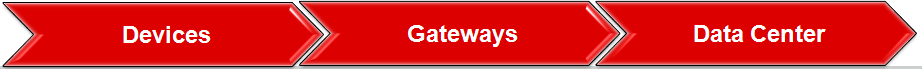 14
Oracle Device to Data Center Platform
Complete, Best in Class & Engineered Together
M2M APPLICATION
MIDDLEWARE
NETWORK
CLOUD
NETWORK CLOUD
NETWORK
CLOUD
GATEWAY
GATEWAY
DEVICE
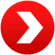 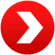 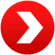 DEVICE
DATABASE
OS & VIRTUAL MACHINE
ENGINEERED SYSTEMS,
SERVERS & STORAGE
Oracle Device to Data Center Platform
Complete, Best in Class & Engineered Together
M2M APPLICATION
Java on ANY Device or Gateway
Faster, portable and more reliable development
MIDDLEWARE
NETWORK
CLOUD
NETWORK CLOUD
NETWORK
CLOUD
GATEWAY
GATEWAY
DEVICE
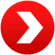 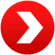 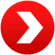 DEVICE
DATABASE
OS & VIRTUAL MACHINE
ENGINEERED SYSTEMS,
SERVERS & STORAGE
Oracle Device to Data Center Platform
Complete, Best in Class & Engineered Together
M2M APPLICATION
Java on ANY Device or Gateway
Faster, portable and more reliable development
Middleware & Database 
Performance, scalability, security, integration
MIDDLEWARE
NETWORK
CLOUD
NETWORK CLOUD
NETWORK
CLOUD
GATEWAY
GATEWAY
DEVICE
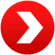 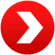 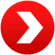 DEVICE
DATABASE
OS & VIRTUAL MACHINE
ENGINEERED SYSTEMS,
SERVERS & STORAGE
Oracle Device to Data Center Platform
Complete, Best in Class & Engineered Together
M2M APPLICATION
Java on ANY Device or Gateway
Faster, portable and more reliable development
Middleware & Database 
Performance, scalability, security, integration
MIDDLEWARE
NETWORK
CLOUD
NETWORK CLOUD
NETWORK
CLOUD
GATEWAY
GATEWAY
DEVICE
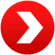 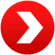 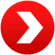 DEVICE
DATABASE
Engineered Systems 
delivering cloud services and manage Big Data
OS & VIRTUAL MACHINE
ENGINEERED SYSTEMS,
SERVERS & STORAGE
Oracle’s Device to Data Center Offerings
Built on Top of state of the art Java VMs
M2M APPLICATION
M2M APPLICATION
Java on ANY Device for Faster, More Reliable Development using same commodity skills as used in the Data Center  
  Use Oracle Middleware and Database software to build your IP on for Better Security, Better Support, Better Quality of Service
  Use Oracle Engineered Systems to deliver the Cloud Services and manage Big Data
As on Device
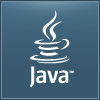 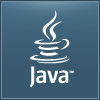 Delivery of Applications and Dashboards through a Portal, with support for
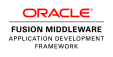 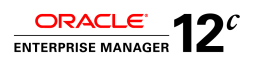 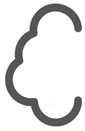 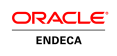 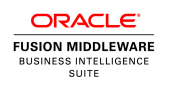 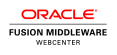 MIDDLEWARE
Embedded Event Processing
MIDDLEWARE
MIDDLEWARE
NETWORK
CLOUD
on remote devices.
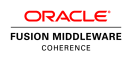 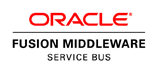 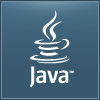 Java Card
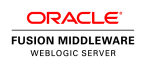 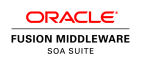 As on Device, with additional event processing and storage
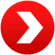 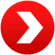 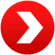 Java Embedded Suite
CONCENTRATOR  
OR 
GATEWAY
XML, Security, Web Services, File i/o, Messaging, Location,
NETWORK
CLOUD
DEVICE
DEVICE
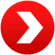 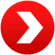 Data Encryption, user and device identity provisioning as well as access
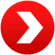 DATABASE
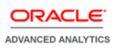 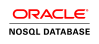 DATABASE
GATEWAY
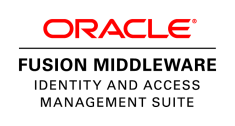 Java ME Embedded
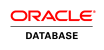 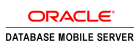 DATABASE
OS & VIRTUAL MACHINE
Embeddable, transactional storage engine written entirely in Java. With Data Synchronization.
OS & VIRTUAL MACHINE
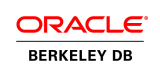 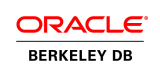 Integrated storage, networking and processing, in HA configuration, supporting control.
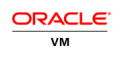 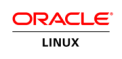 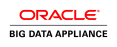 OS & VIRTUAL MACHINE
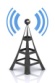 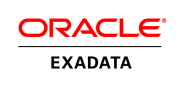 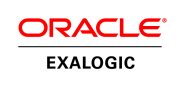 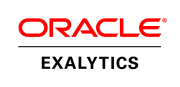 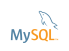 ENGINEERED SYSTEMS, SERVERS & STORAGE
ENGINEEDED SYSTEMS,
SERVERS & STORAGE
DATA CENTER PLATFORM
DEVICE
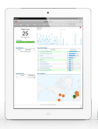 Device to Data Centre
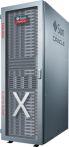 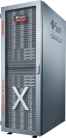 Java VM: Virtualizing the Connected D2D World
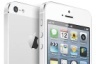 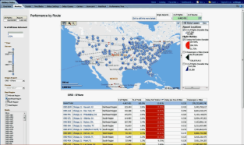 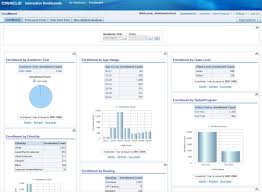 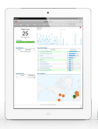 Location Sensor
Falling Over Sensor
Vibration Sensor
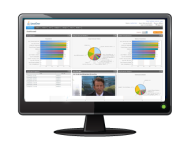 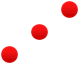 Sleep Sensor
Speed sensor
Pulse Sensor
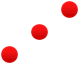 Pulse Sensor
Dashboard
Location Sensor
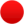 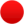 Remote Patient / Clinical
Fault Sensor
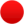 Consumer Fitness
Data Sync, Control, Feedback and Updates
mHealthcare
Device
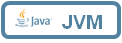 Event Processing
Controlling App
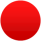 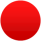 Automotive Telematics
Device
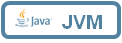 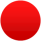 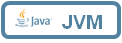 Bluetooth, Zigbee, WLAN, DASH7
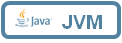 Data Management
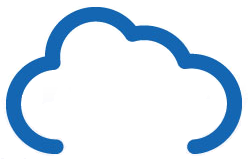 Vibration Sensor
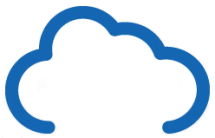 Scalable
Resilient
Secure
Standards Based
Managed
Integrated
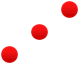 Protocol Gateway
Network Abstraction
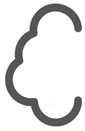 Gateway
2G, 3G, LTE, Satellite
Fuel Sensor
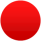 Big Data Analytics
Network
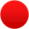 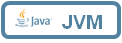 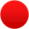 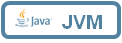 Temprature Sensor
Industrial Automation Device
Fleet/Asset Management
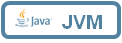 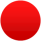 Fixed Internet
External Systems
Integration
Service Bus
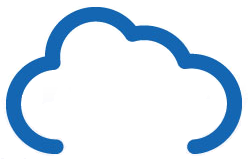 Fixed Internet
Home Automation
Device
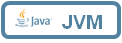 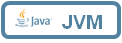 Industry Specific core solutions and external/customer systems
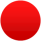 Energy
Wear Sensor
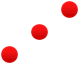 Spatial/GIS
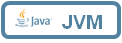 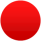 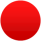 Industry Solutions
Fault Sensor
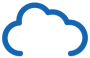 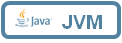 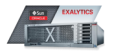 Temperature Sensor
Other Data Generating Sources such as Social Media
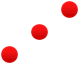 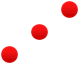 MES
Elec Meter
Data Encryption, Device and Application Identity and Access Management
Gas Meter
Intruder
Video
Police Warning
Temperature Sensor
Energy
Security & Access Control
The Embedded Ecosystem Today
Setting the Context
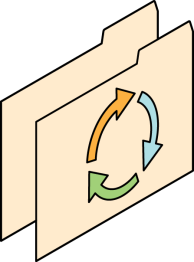 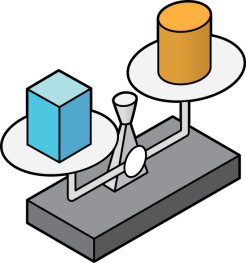 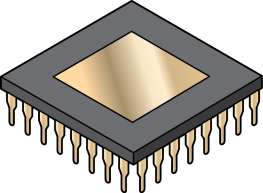 Highly diverse and rapidly changing use cases & technologies
Hardware capabilities & connectivity evolving rapidly
Value is in software, but embedded software development is difficult
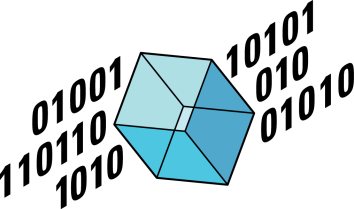 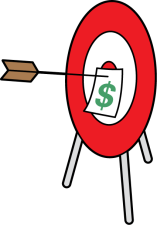 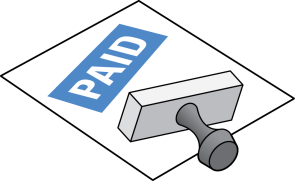 Expensive to reinvent and reintegrate must-have features (management, security, etc.)
The value of data gaining importance as a business driver
Time-to-market and flexibility are key to success
Common Pain Points
What if this vendor locks us in for years to come?
How do I tell my boss we cannot find good developers?
Who will support this solution 10 years from now?
There is no way we can cut BOM costs a penny more!
We just cannot afford to replace modules in the field every time application changes!
New devices need to be deployed in 30 days!
[Speaker Notes: Subtitle:ODM/OEMs are under pressure to drive costs down AND enable new revenue]
Java the enabler
Extended Product Lifecycle: In-market update and refresh
Competitive Advantage: Focus on business value, reuse commodities from ecosystem
Innovation: Fueled by largest pool of developer talent
Increased Market Reach: Wider applicability of modules
Grow
Revenue
Portability: Increase flexibility to manage BOM and roadmap
Shorter Time-to-Market: Reduce QA cycles and remove reinvention
Reduced Support: Remote update
Reduced Risk: Most widely deployed, secure, reliable development                           platform developed in the open and backed by Oracle
Reduce Cost
[Speaker Notes: CxO’s care about their return on investment (ROI) and reducing costs.  Java delivers significant benefits in these two areas.

For ROI, Java provides a robust, mature, proven platform which meets the requirements of almost any type of embedded device. Support for remote downloads and updates ensures devices deliver greater value to the end-user.  Widespread industry support ensures easy availability of partner technologies, ongoing innovation, and prevents proprietary lock-in. 
For cost reduction, Java’s independence from the underlying hardware/software platform provides flexibility in CPU vendor selection and easy migration across dissimilar hardware.  Java’s leading developer ecosystem ensures a vast worldwide pool of programming talent and training.

Java Embedded can address many of the issues raised and help ensure successful product development.  With the largest base of developers, backed by an Oracle and third-party ecosystem of tools, support, and training, management can be assured that educated, experienced developers will be readily available for staffing and maintaining a project

And how does this fit together into a larger view for the Internet of Things? (next slide)]
Key Value Propositions of Java Embedded
1
Software development decoupled from hardware
Write once, run anywhere
Virtualized embedded platform
Simple, inexpensive development model
Worldwide prevalence
2
3
4
5
[Speaker Notes: Here’s a quick view of why Java for Embedded

Software development decoupled from hardware: Decoupling the software development cycle from the hardware development cycle cuts development costs and promotes maximum reusability

Write once, run anywhere: Create high-performance, portable, secure, robust cross-platform applications that run on a large range of embedded platforms without any changes

Virtualized embedded platform: Java isolates applications from underlying language, operating system and hardware variations (e.g. OS, kernel, libc differences, CPU, graphics)

Simple, inexpensive development model: Development and testing can be done using free development tools on desktop systems, reducing amount of testing on embedded hardware

Worldwide prevalence: Most popular application platform on the planet with a vibrant developer ecosystem fueled by powerful tools, books, libraries, code samples, and more]
Java VM – What it is
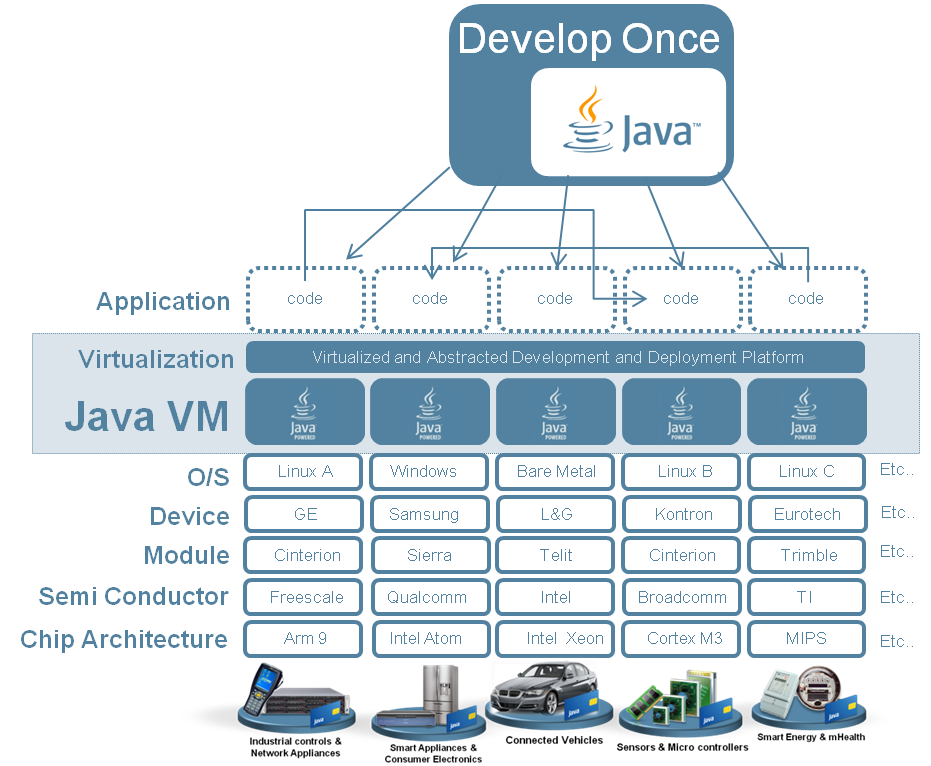 Virtualizing the Connected D2D World
Java VM (JVM) runs on all connected devices
Hides the specifics of the device and the embedded O/S
Deploy/Move Code to any platform with a JVM implementation
Applications are compiled in Java Virtual Machine (JVM) bytecode. 
Can be run on any platform with a JVM implementation.
Portable, Secure, Dynamic, Productive, Robust, Multi-Threaded Applications
[Speaker Notes: We Provide Embedded Building
Blocks so that don’t have to build and
maintain them themselves
• Get faster with more value to market
with Java than without Java
• We will help continue to deliver value
to help you to build m2m based
services]
Java EmbeddedProduct Portfolio
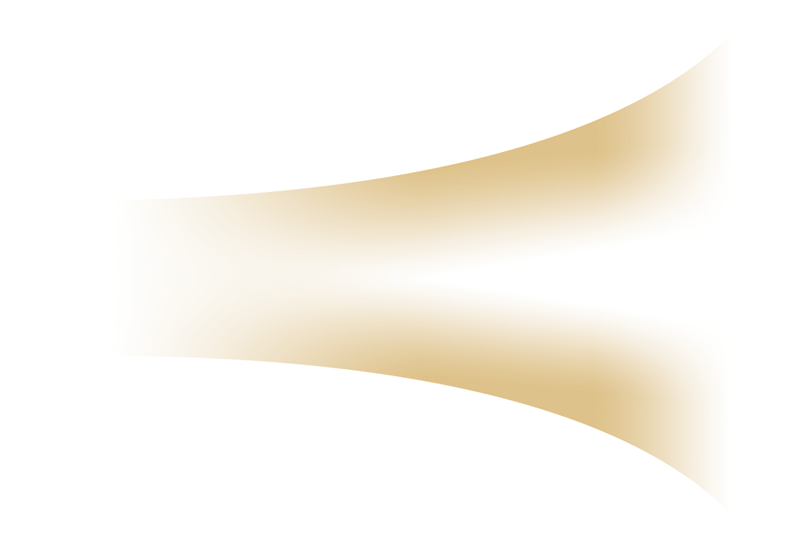 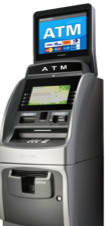 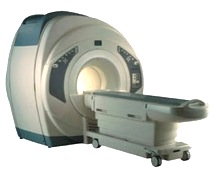 Footprint
10MB-100MB
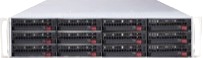 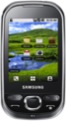 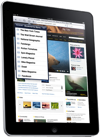 Java SE Embedded
Java Embedded Suite
OEP for Oracle Java Embedded
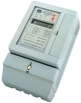 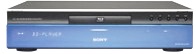 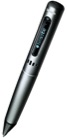 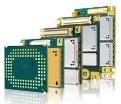 1MB-10MB
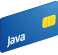 Java ME Embedded
Device CPU/
GPU/I-O
50KB-1MB
Java Card
SECURITY               SMALL                   MEDIUM                      LARGE
Java ME Embedded
Features at a Glance
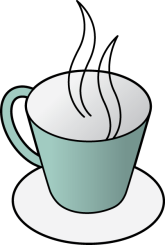 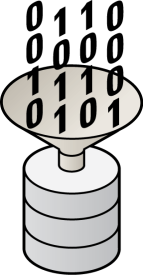 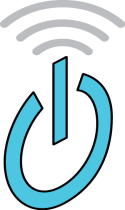 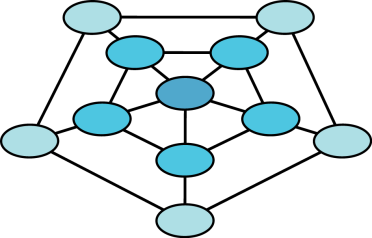 Fully headless operation with wired & wireless connectivity
Proven Java embedded platform (15 yrs maturity) based Java ME standards
Highly optimized multitasking CLDC-HI Java Virtual Machine
Support for connectivity to various peripherals and devices
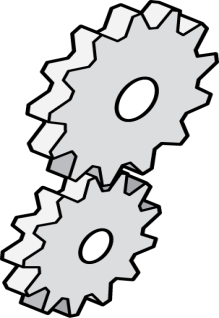 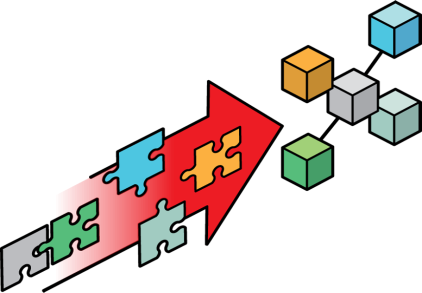 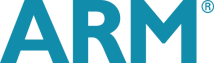 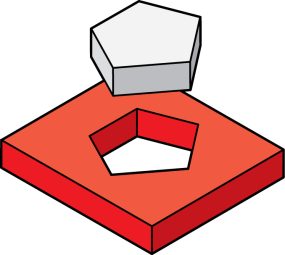 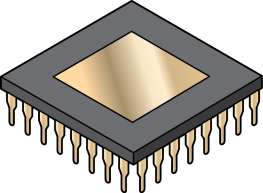 Ideal for granular in field upgrades – Full Firmware, JVM or Applications
Configurable remote application deployment and management
Multiple RTOS or bare metal supported
Ideal for microcontroller-class systems with low-memory requirements
27
Java SE Embedded
Features at a Glance
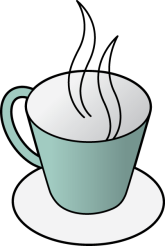 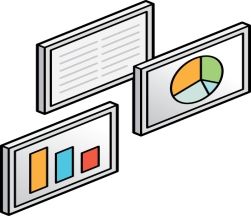 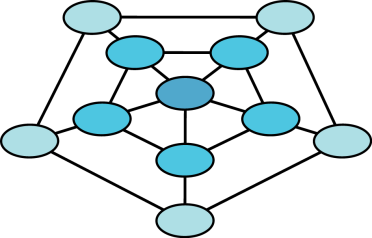 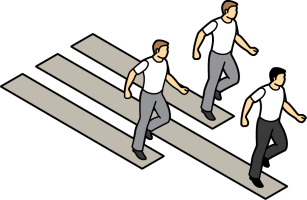 Headless and Headful (JavaFX or AWT/Swing) configurations
Full featured Java SE platform with Java 7 language support
Industry standard, high-performance HotSpot Just-In-Time compiler
Proven, mature Java SE 7 APIs for connectivity and integration
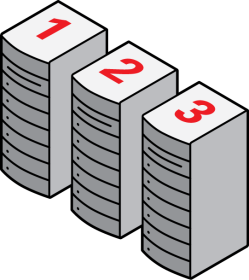 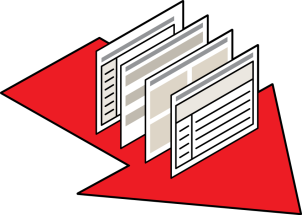 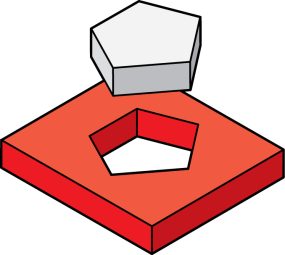 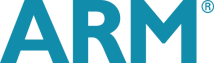 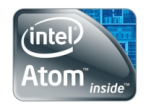 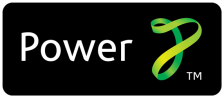 Production ready binaries optimized for multiple embedded platforms
Three new optimized Java runtimes a.k.a. Compact profiles*
Simple migration of legacy headless CDC applications*
Reduced static footprint & memory requirements on embedded systems
* Feature planned for Java SE Embedded 8
28
Java Embedded Suite
Features at a Glance
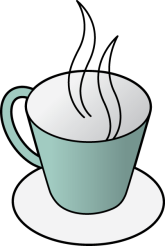 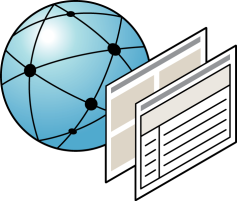 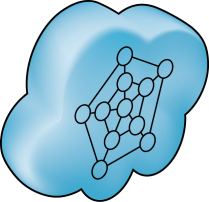 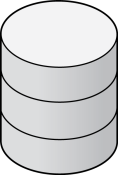 Enterprise middleware capabilities on embedded devices
Integrated Java application server for development & deployment of applications
High-performance, lightweight RDBMS for local data storage
RESTful Web Services development & deployment
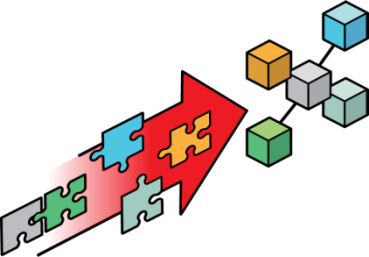 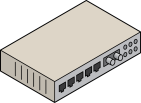 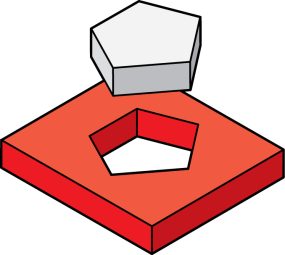 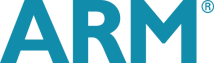 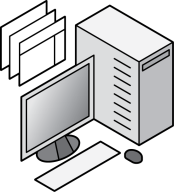 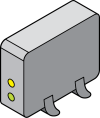 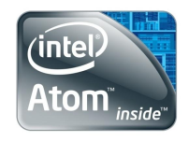 Pre-integrated, production ready binaries optimized for embedded platforms
OSGi-based modular, managed application container for extensibility*
RESTful remote management of services & applications*
Optimized  static footprint & memory requirements than DIY solutions
* Feature planned for Java Embedded Suite 7.1
29
Oracle Event Processing for Java Embedded
Features at a Glance
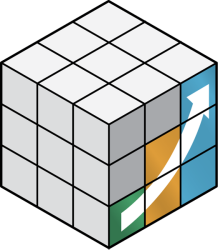 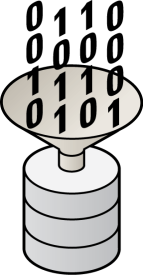 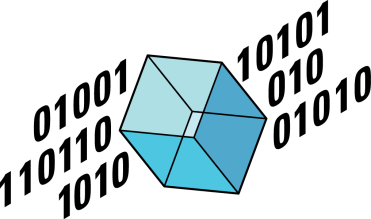 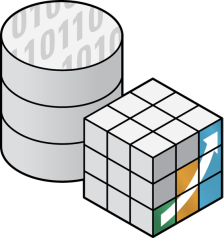 Operates on multiple streams of disparate data
Join incoming streaming data with persisted data
Industry leading event processing engine
Continuous Query Language (ANSI standard)
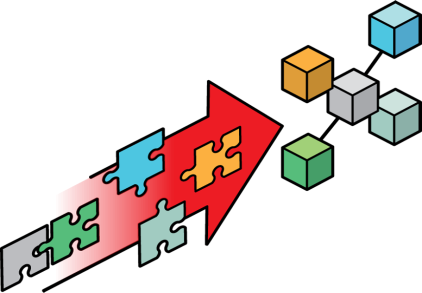 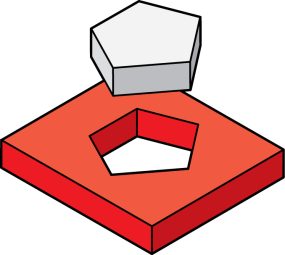 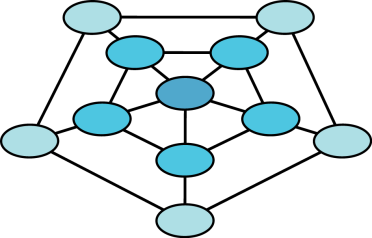 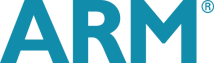 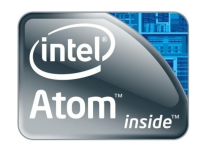 Pluggable framework for I/O adapters
Dynamic remote provisioning of OEP applications
Event processing network simplifies D2D integration
Optimized for ARM and x86 embedded systems
30
[Speaker Notes: Industry-leading complex event processing engine that provides low-latency pattern matching and user-defined windows for event evaluation 
Event processing engine uses extensions to the SQL language, called Oracle Continuous Query Language or CQL, to enable anyone with standard SQL skills to quickly develop OEP applications
Ability to join incoming streaming events with persisted data, thereby delivering contextually aware filtering, correlation, aggregation and pattern matching
Lightweight, Java-based container customized for embedded environments with optimized application thread and memory management
Pluggable framework to easily develop input and output adapters with SSL support for a variety of event sources like sockets, RMI, Web services, and JDBC
Easy integration of OEP Embedded on edge devices with server-side OEP deployments allows creating event processing networks that enable seamless device to data center integration. In an end-to-end event processing network,
OEP Embedded nodes perform contextual filtering and aggregation of real-time data from sensors and edge devices 
OEP servers upstream perform complex combining of multiple streams of data and correlation across the various data streams
Declarative environment allows dynamic remote provisioning and updates of OEP applications running on embedded devices 
Optimized for ARM v7 and x86 systems running Java Embedded Suite 1.0 and Linux (minimum 256 MB RAM recommended)]
Java Card
Features at a Glance
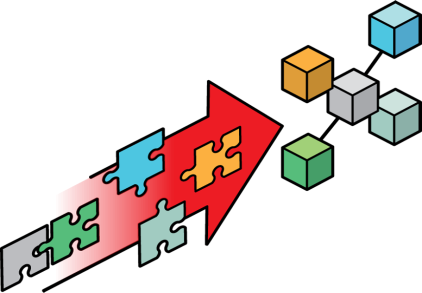 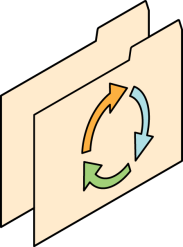 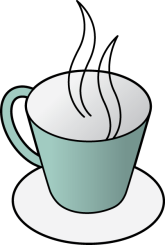 Post-issuance application management based on industry standards
Application interoperability across hardware vendors
Java platform for smart cards and secure elements
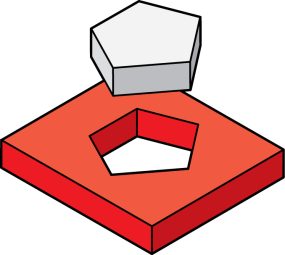 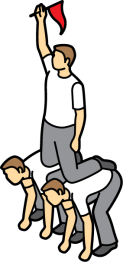 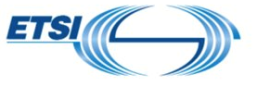 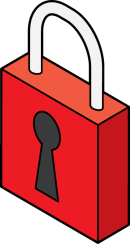 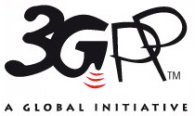 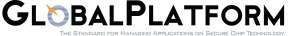 Multiple field-of-use and form factors
Standards alignment (ETSI, 3GPP, GlobalPlatform)
High-level security certifications and reduced certification times
Open development process and strong community
31
Platform Choices
[Speaker Notes: We have 3 major configurations for Java Embedded:
Small, Medium, Large
Java ME based on CLDC provides small configuration – i.e. about 1mb static foot print.
Java ME based on CDC provide medium config – i.e. about anywhere from 3.5mb to 8 mb
And Java SE for large with full SE APIs and libraries

This slide summarize major characteristics of each platforms to help you determine which platform would be a better choice.]
Java EmbeddedHistory of  devices powered by Oracle Java Embedded
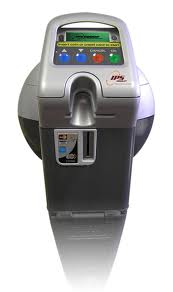 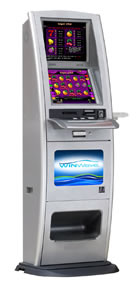 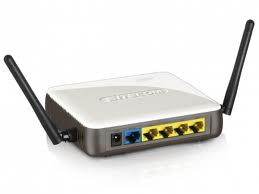 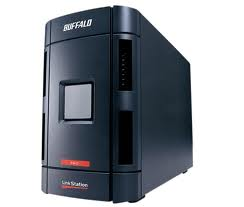 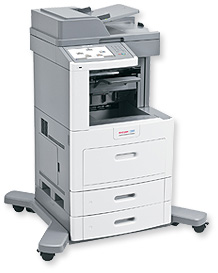 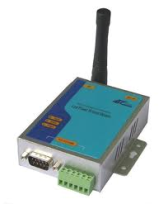 Multi Function Printers
ATMs
POS Systems
In-Flight Entertainment Systems
Electronic Voting Systems
Medical Imaging Systems
Routers & Switches
Storage Appliances
Network Management Systems
Factory Automation Systems
Security Systems
Smart Meters
RFID Readers
Parking Meters
Intelligent Power Module
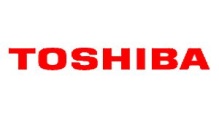 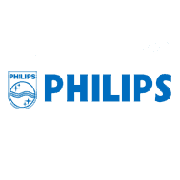 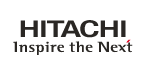 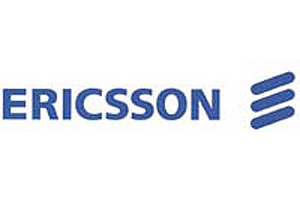 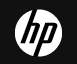 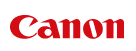 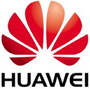 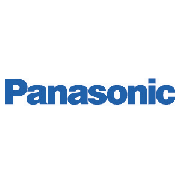 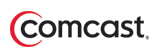 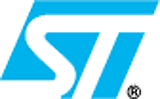 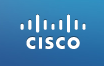 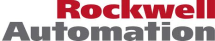 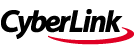 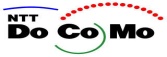 [Speaker Notes: Java embedded technologies are used in a wide variety of embedded devices.  This list is just a small sampling of devices that are currently using Java Embedded/Java SE Embedded ( highlighted – TBC) and in industry segments that we have always connected with. Lets explore some of the opportunities we see for Java SE Embedded in the coming slides]
Industry Solutions
Java Embedded enables new opportunities in a number of industries
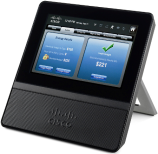 Home Gateway/Automation
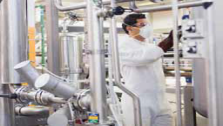 Industrial Automation & Building Control
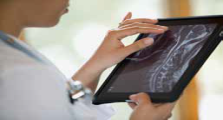 Healthcare
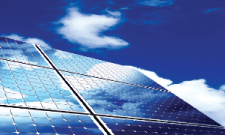 Smart City/Smart Grid
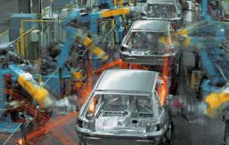 Automotive & Telematics
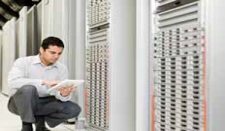 Communications
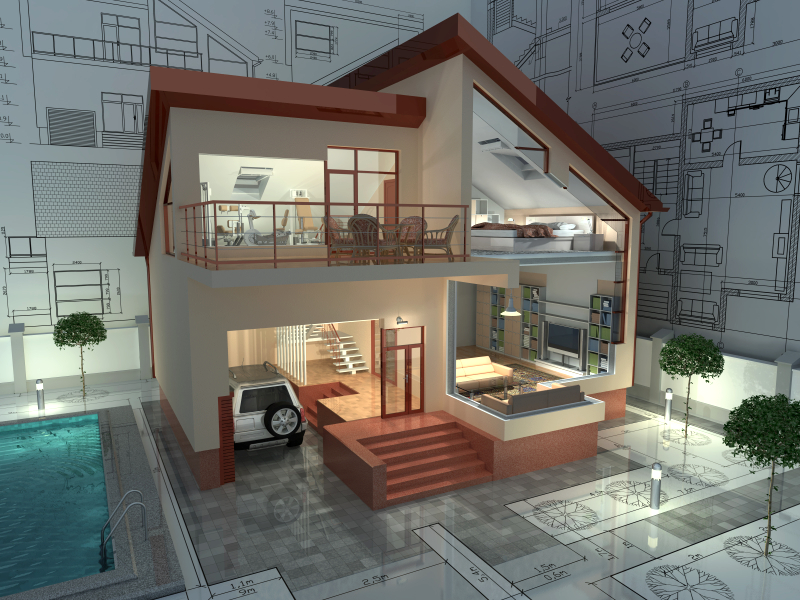 Use Case: Home Automation
Real-time pricing with adaptive intelligence for carbon footprint reduction
Automatic water usage metering enables conservation
Home security
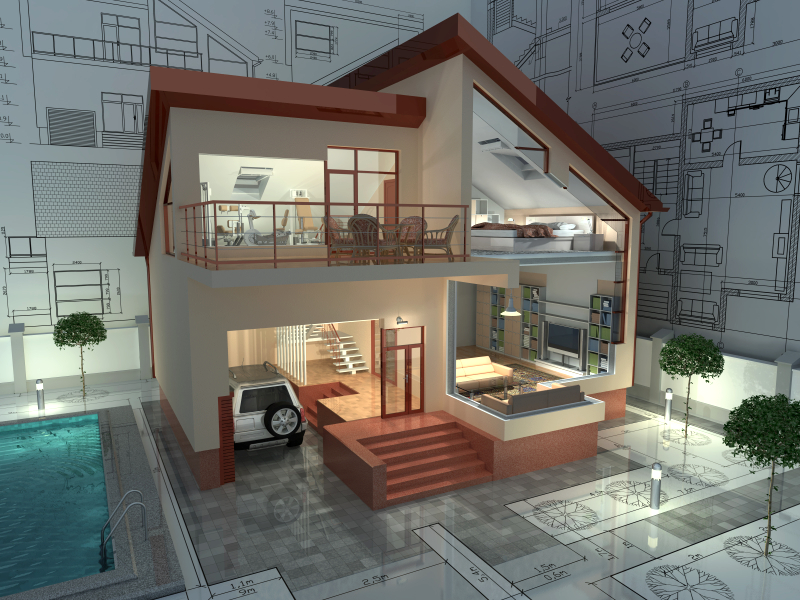 Complex network of smart devices communicating with business applications
Solar panel micro-grid controller
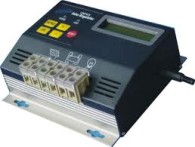 IP
Utilities Company
Billing & Demand/Response
Meter Data Management
IP
Smart Appliance
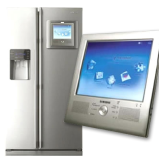 Home Gateway
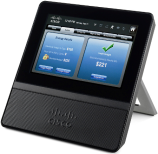 IP
IP
Appliance Company
Smart Thermostat
Applications Provisioning
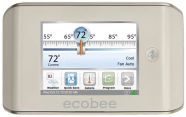 IP
Z-Wave
Plug-in car charging station controller
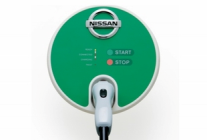 IP
ZigBee
Security Company
Events Processing System
Smart Meter
Security Controller
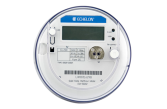 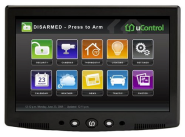 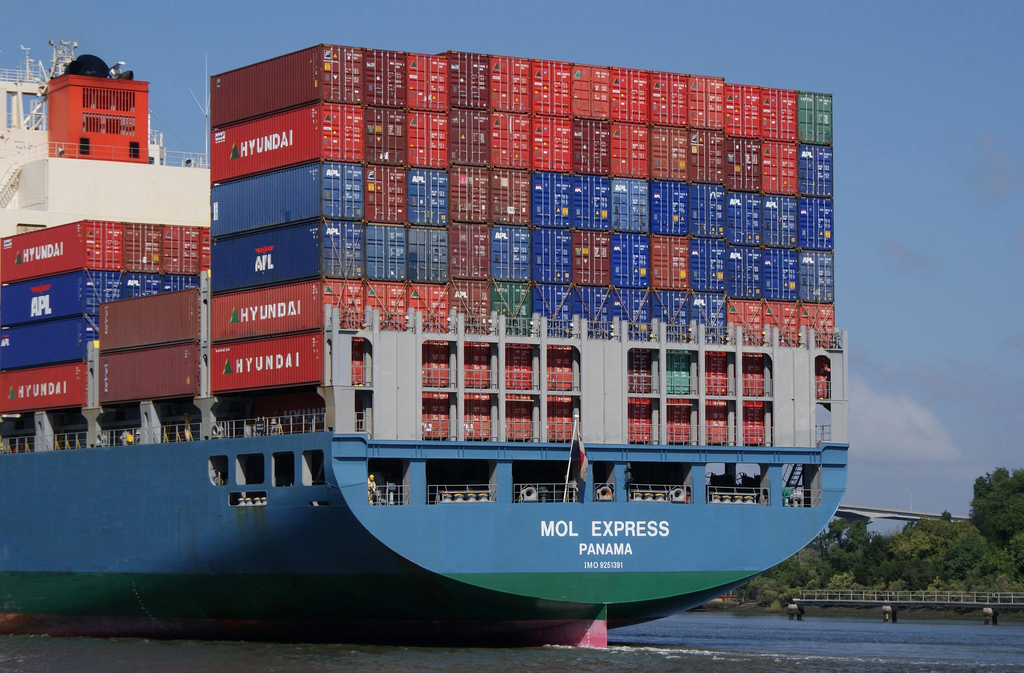 Use Case: Transportation & Telemetry
Location tracking
Container contents monitoring
Intrusion detection
Temperature and pressure monitoring
Source: http://www.flickr.com/photos/9979792@N04/2984873350/
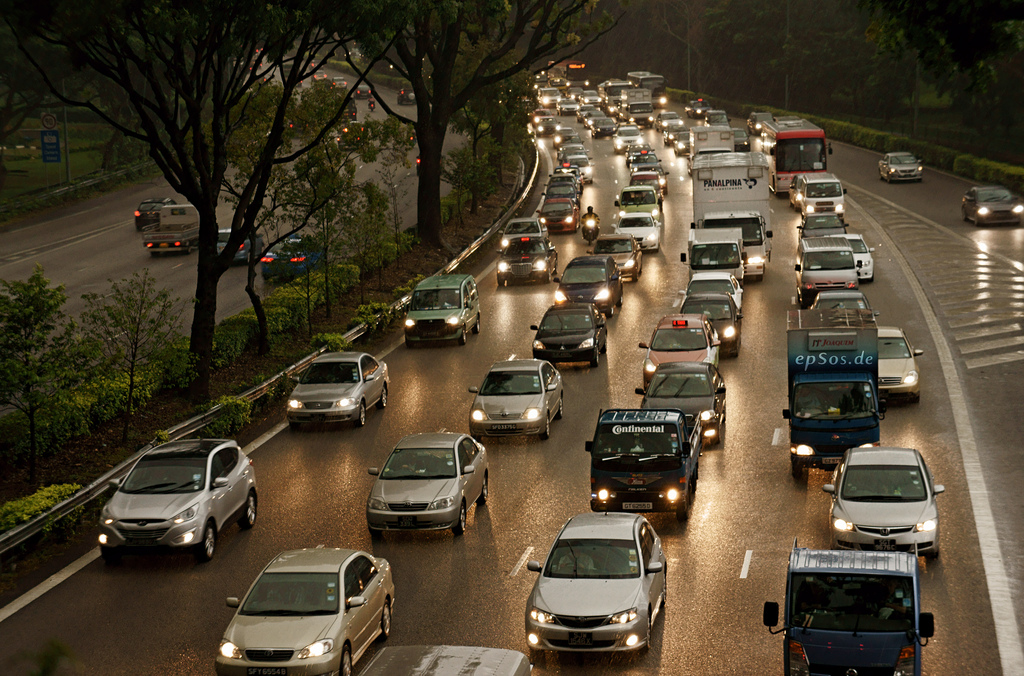 Use Case: City Automation & Traffic Management
Automatic number plate recognition
Red-light violation detection
Traffic jam detection
Vehicle location system
Geo-fences
Source: http://www.flickr.com/photos/epsos/5591761716/
Summary
The Opportunity is here -Now

Your ability to take action closer to the event is key to harnessing business value

Java enables greater intelligence on devices

Java enables more portable, more connected, flexible solutions for M2M
Deep Dive Sessions ( this slide will be updated with actual time of slots)
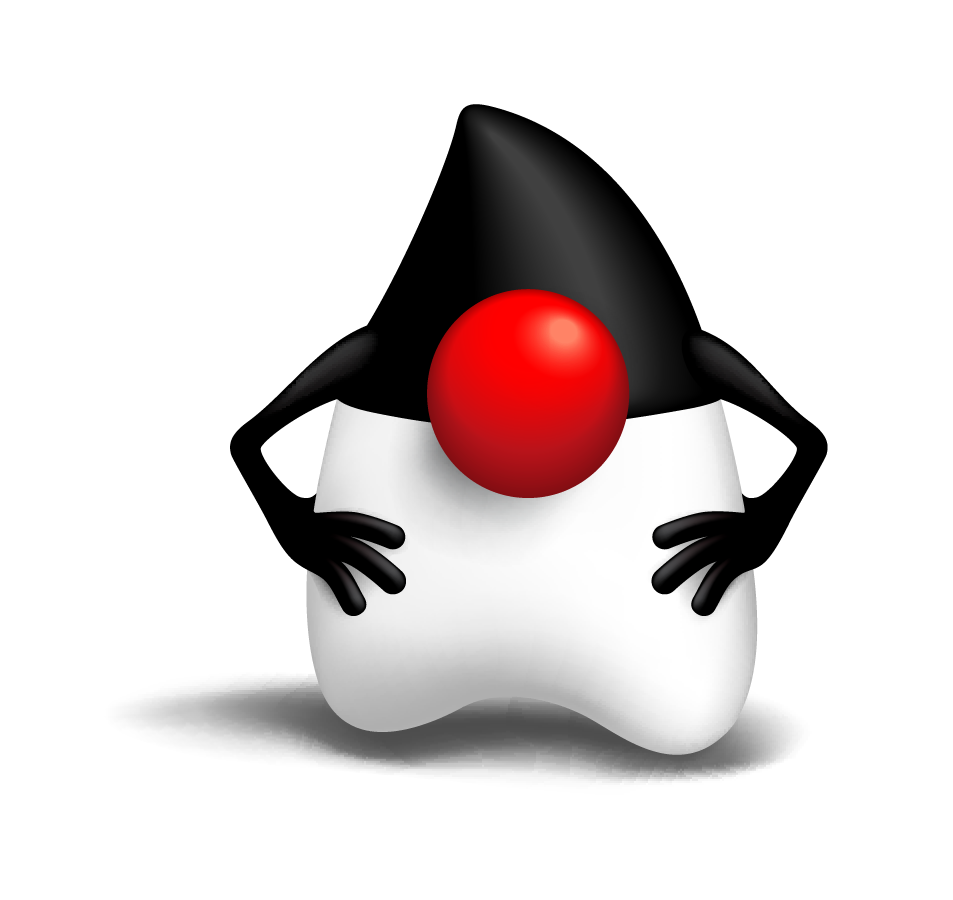 CON1160 - Java in the Internet of Things: Small, Smart, Connected 
CON1156 - Easy Middleware for Your Embedded Device 
CON1147 - Do You Like Coffee with Your Dessert? Java and the Raspberry Pi
HOL       Raspberry Pi NightHacking
 CON1314 - Java Practice On The Raspberry Pi
CON1406 - Java与乐高机器人
Getting Started with Java in M2M
Where next?
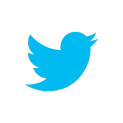 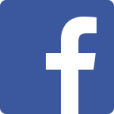 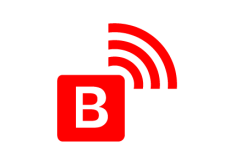 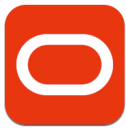 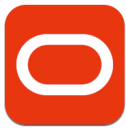 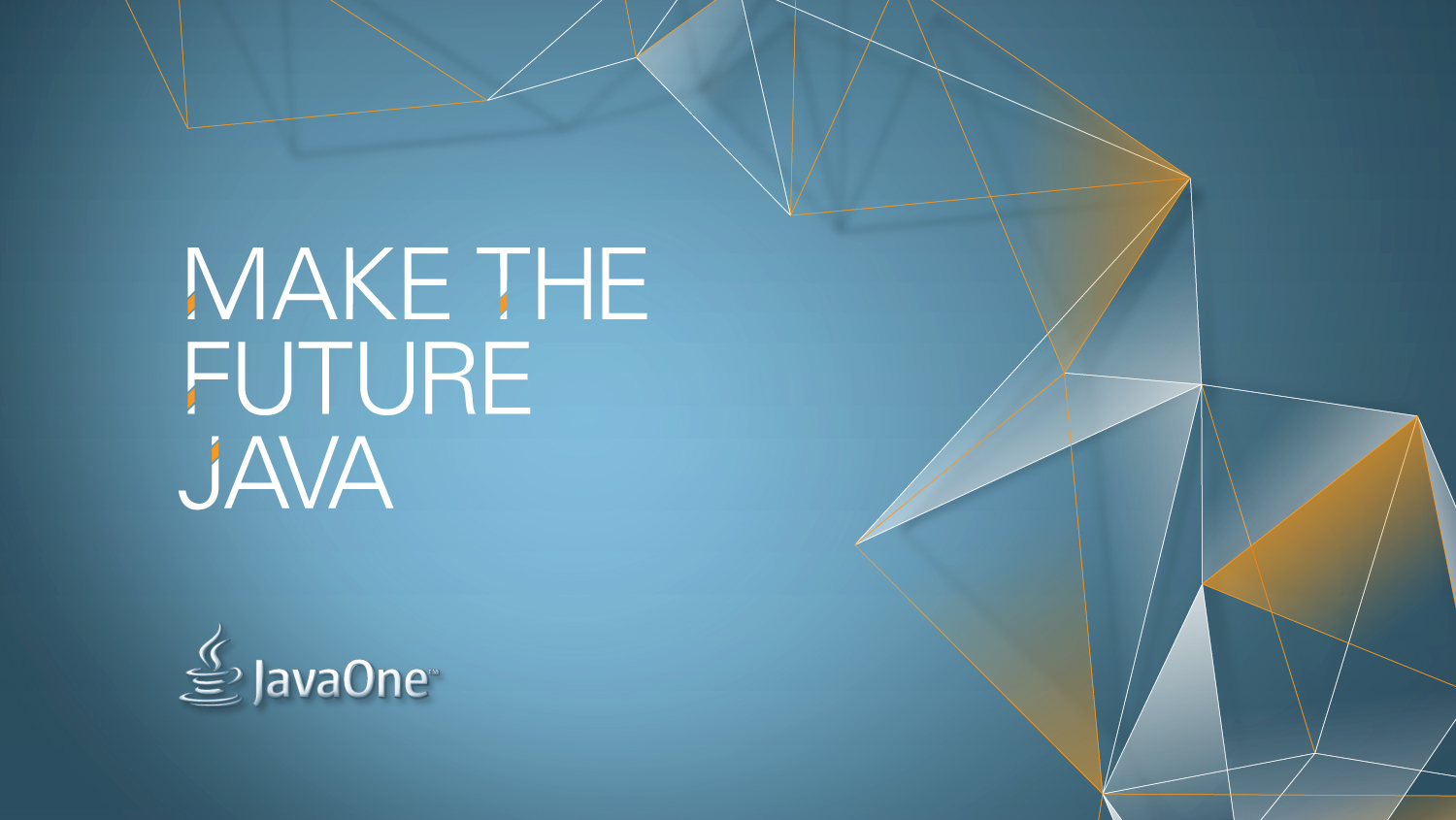 Graphic Section Divider
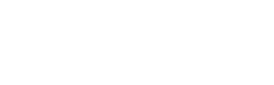 The preceding is intended to outline our general product direction. It is intended for information purposes only, and may not be incorporated into any contract.It is not a commitment to deliver any material, code, or functionality, and should not be relied upon in making purchasing decisions. The development, release, and timing of any features or functionality described for Oracle’s products remains at the sole discretion of Oracle.